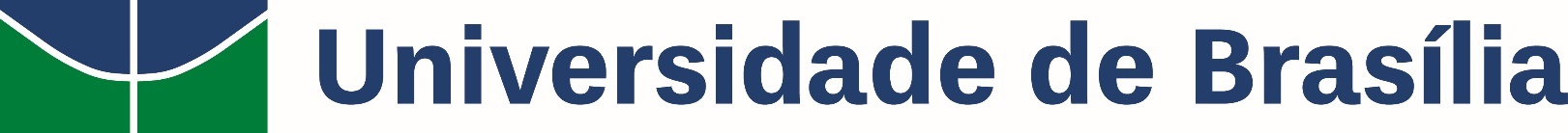 A Universidade de Brasília e seu ambiente urbano: oportunidades, colaborações e impacto regional
Márcia AbrahãoReitora
Budapeste, 27 de setembro de 2018.
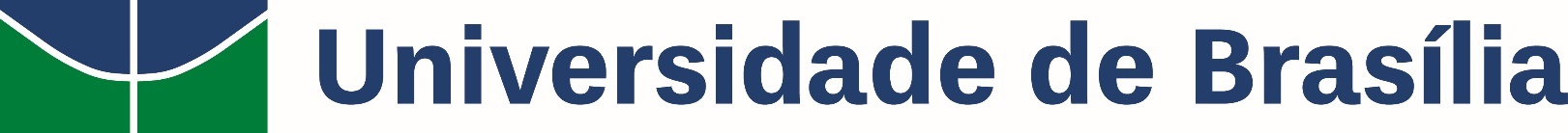 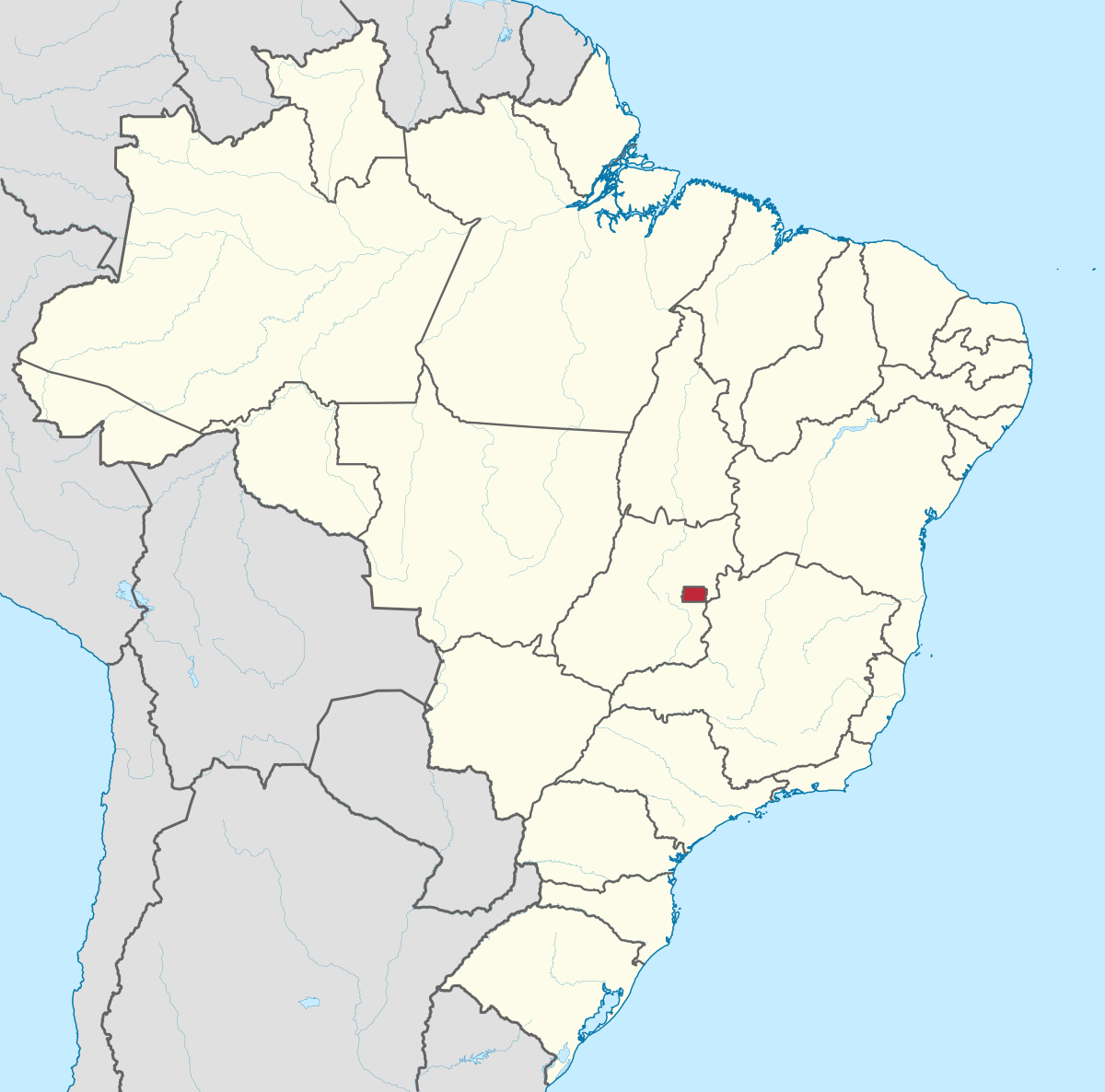 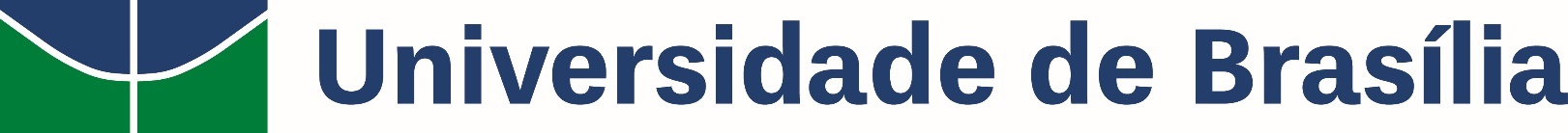 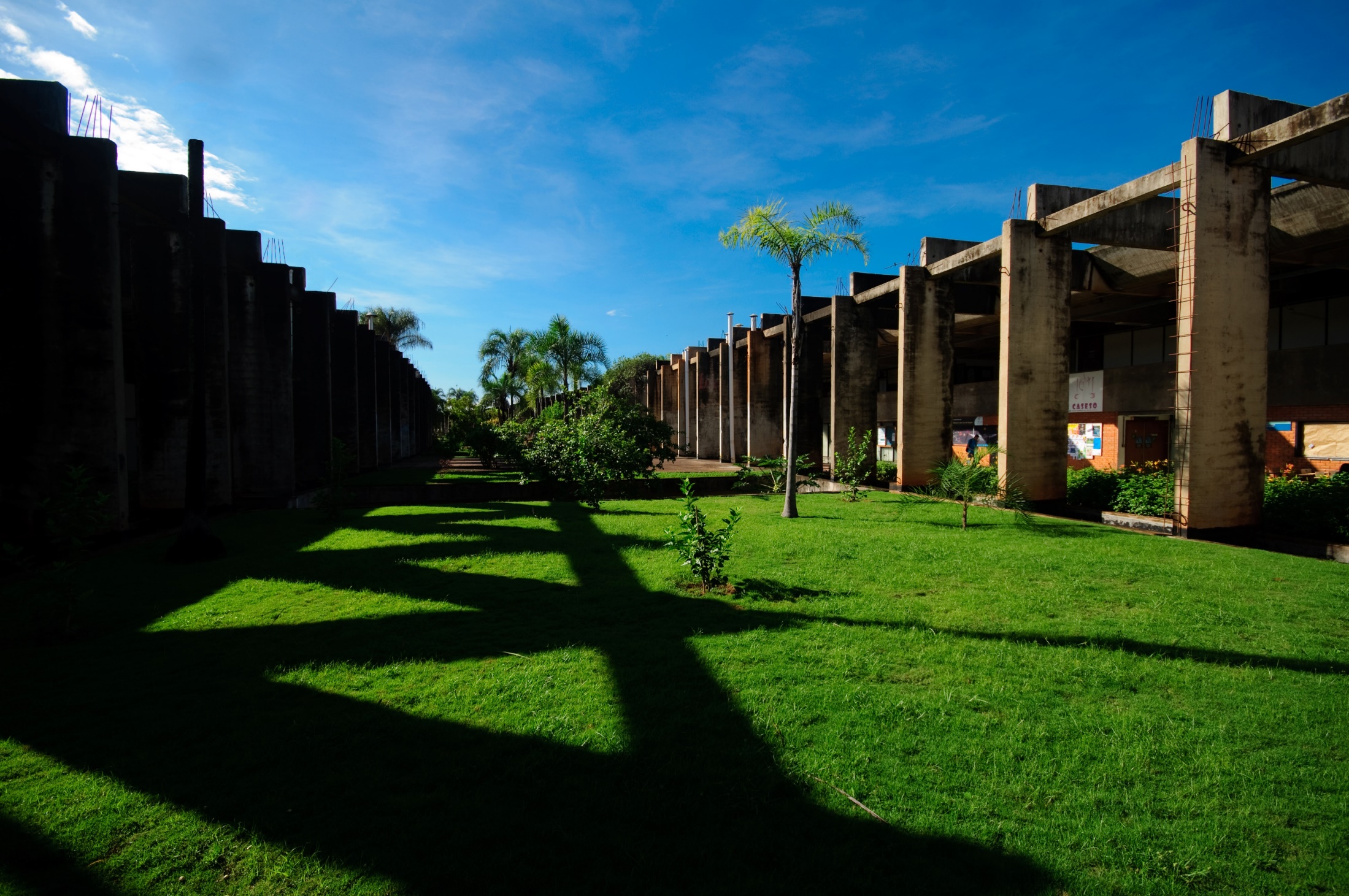 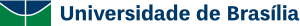 Um pouco de história
A UnB foi fundada em 1962, com base nos ideais do antropólogo Darcy Ribeiro e do pedagogo Anísio Teixeira.
Anísio Teixeira
Darcy Ribeiro
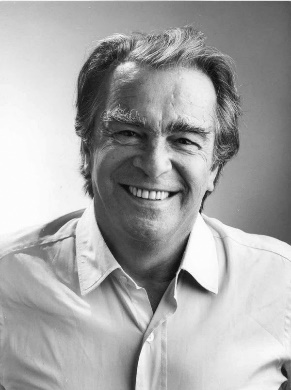 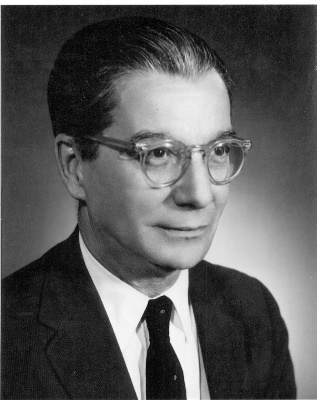 Projeto pedagógico inovador (grade curricular aberta)

Conceito de autonomia universitária desde o princípio
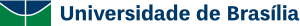 Alguns números
Quatro campi



-   Cerca de 38.400 estudantes na graduação e 8.300 na pós-graduação

26 institutos e faculdades

161 cursos de graduação

92 programas de pós-graduação (66 cursos de doutorado, 81 cursos de mestrado acadêmico e nove cursos de mestrado profissional e especialização)
Darcy Ribeiro
Faculdade UnB Ceilândia
Faculdade UnB Gama
Faculdade UnB Planaltina
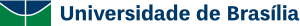 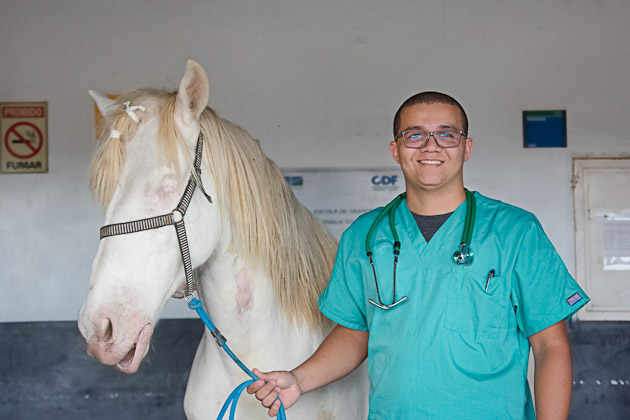 2 Hospitais veterinários
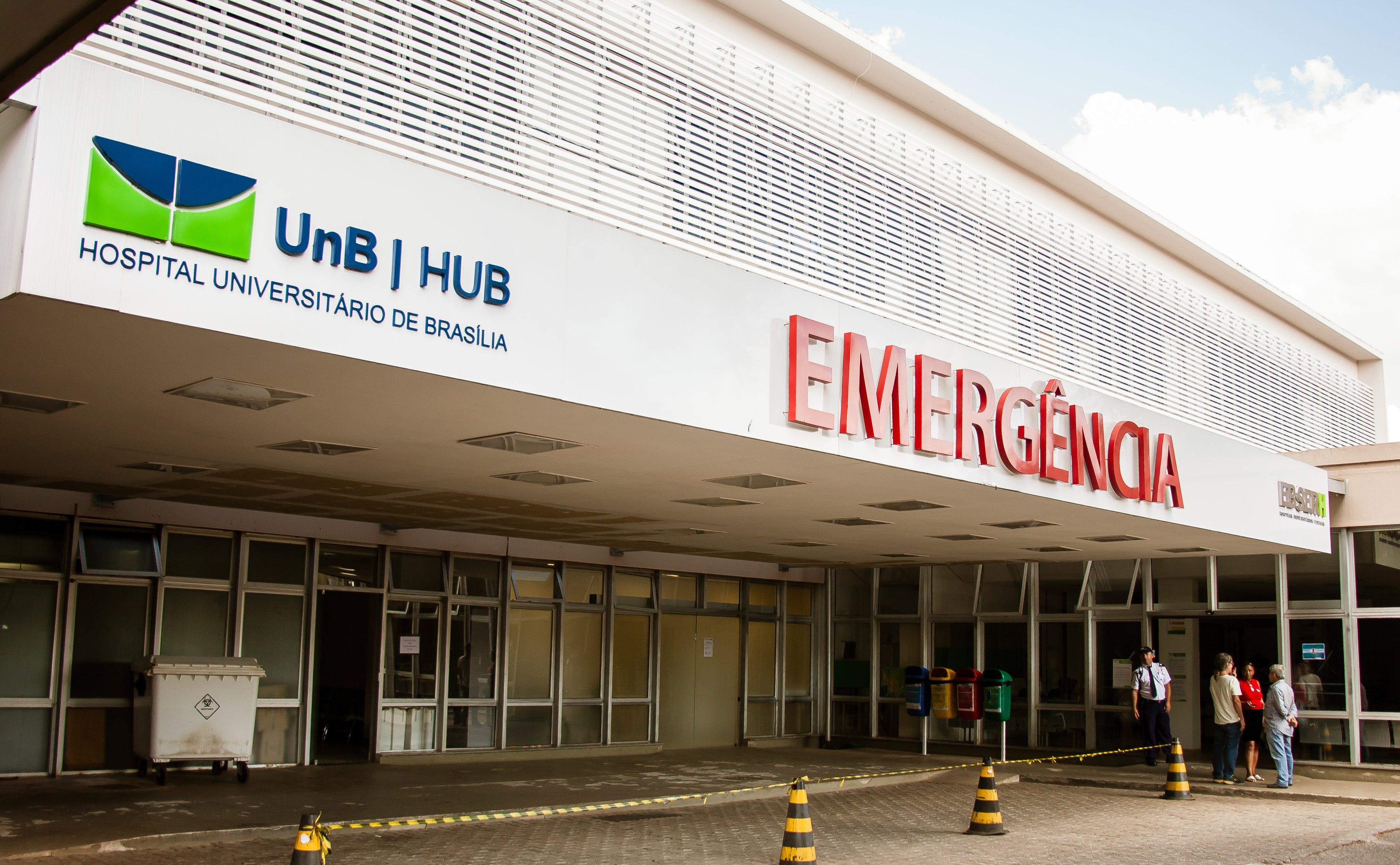 Hospital universitário
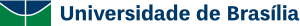 Fazenda Água Limpa – 4.500 ha
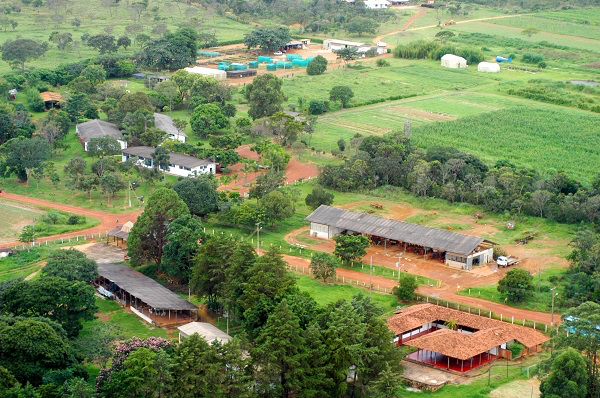 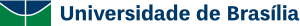 Alguns números
cerca de 2.800 docentes (90% deles com doutorado) e 3.200 técnicos

Mais de 300 projetos de extensão desenvolvidos,  além de parcerias com a sociedade em atividades de ensino e pesquisa – Governo e indústria
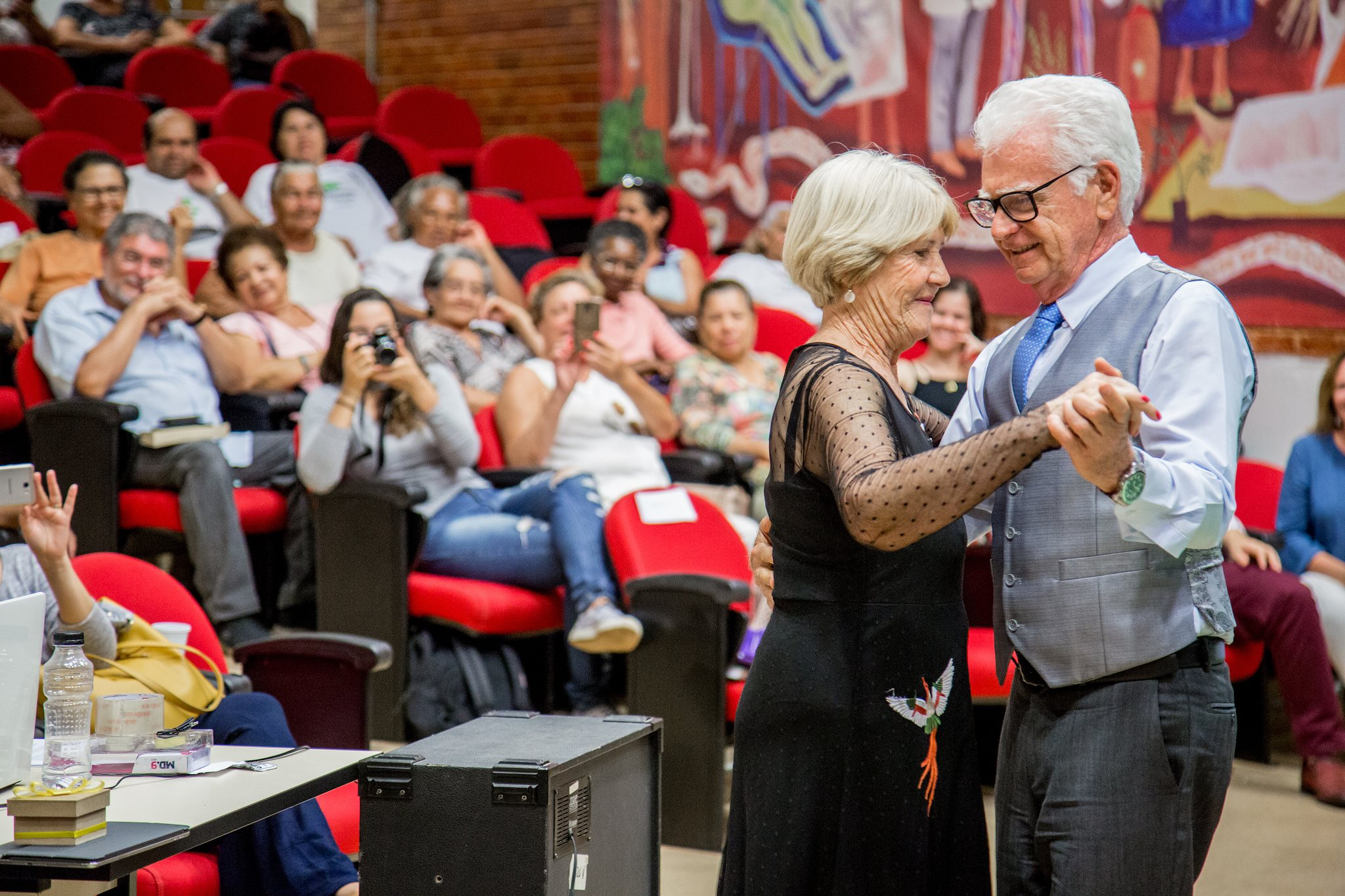 Projeto de Extensão Universidade do Envelhecer (2018). Foto: Beto Monteiro/Secom UnB
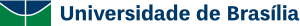 Extensão: Casa de Cultura da América Latina – desde 1987
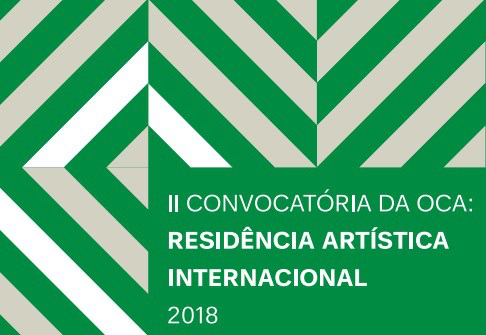 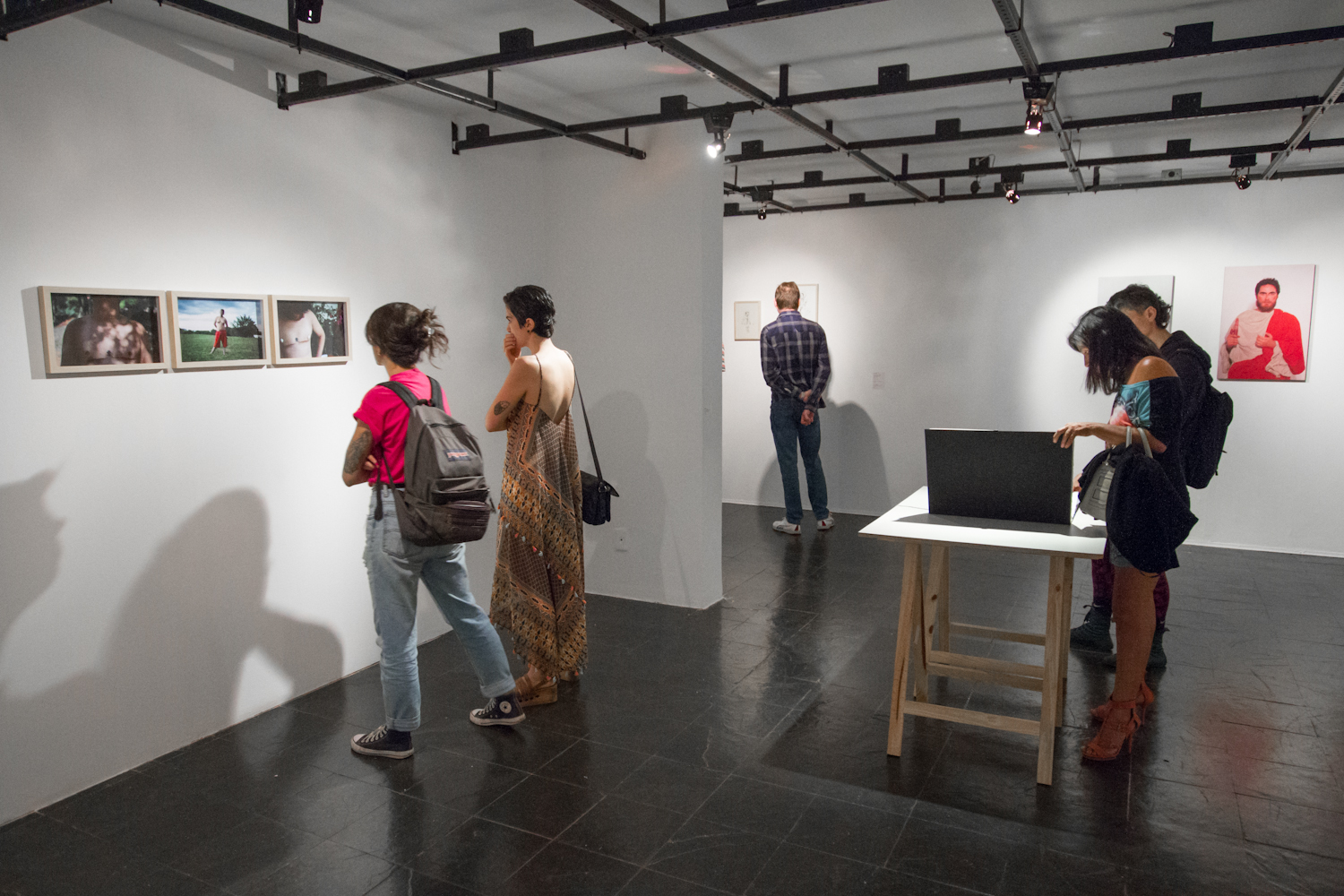 UnB e OEI
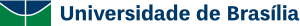 Semana Universitária 2018: ensino, pesquisa e extensão. 640 atividades
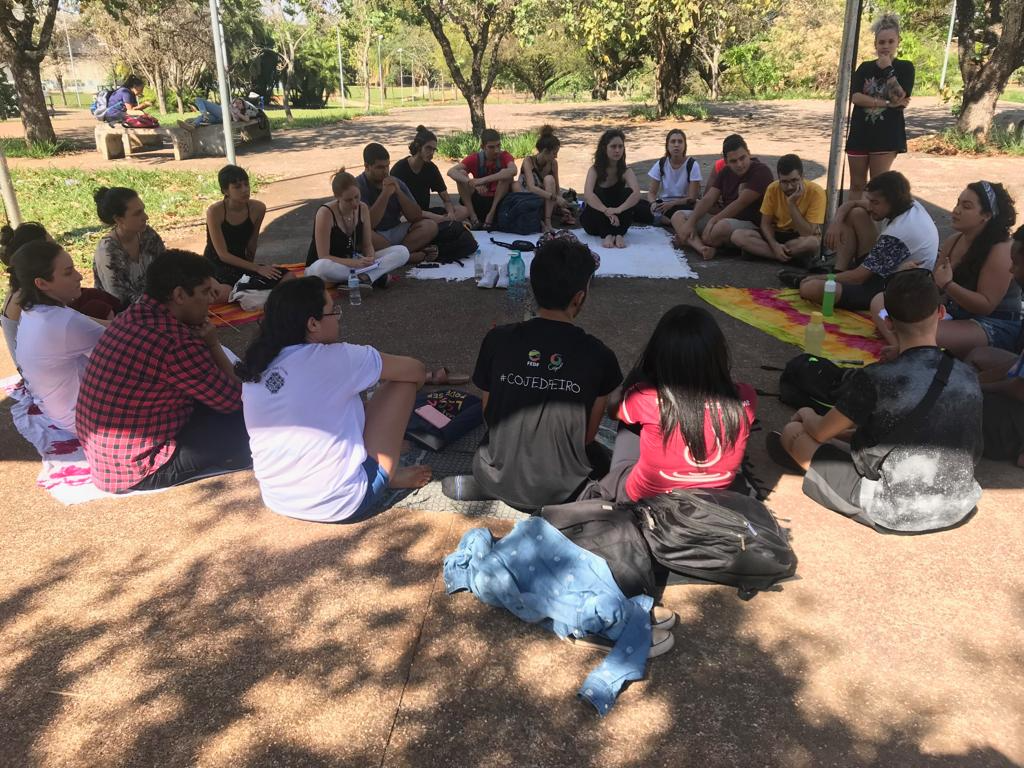 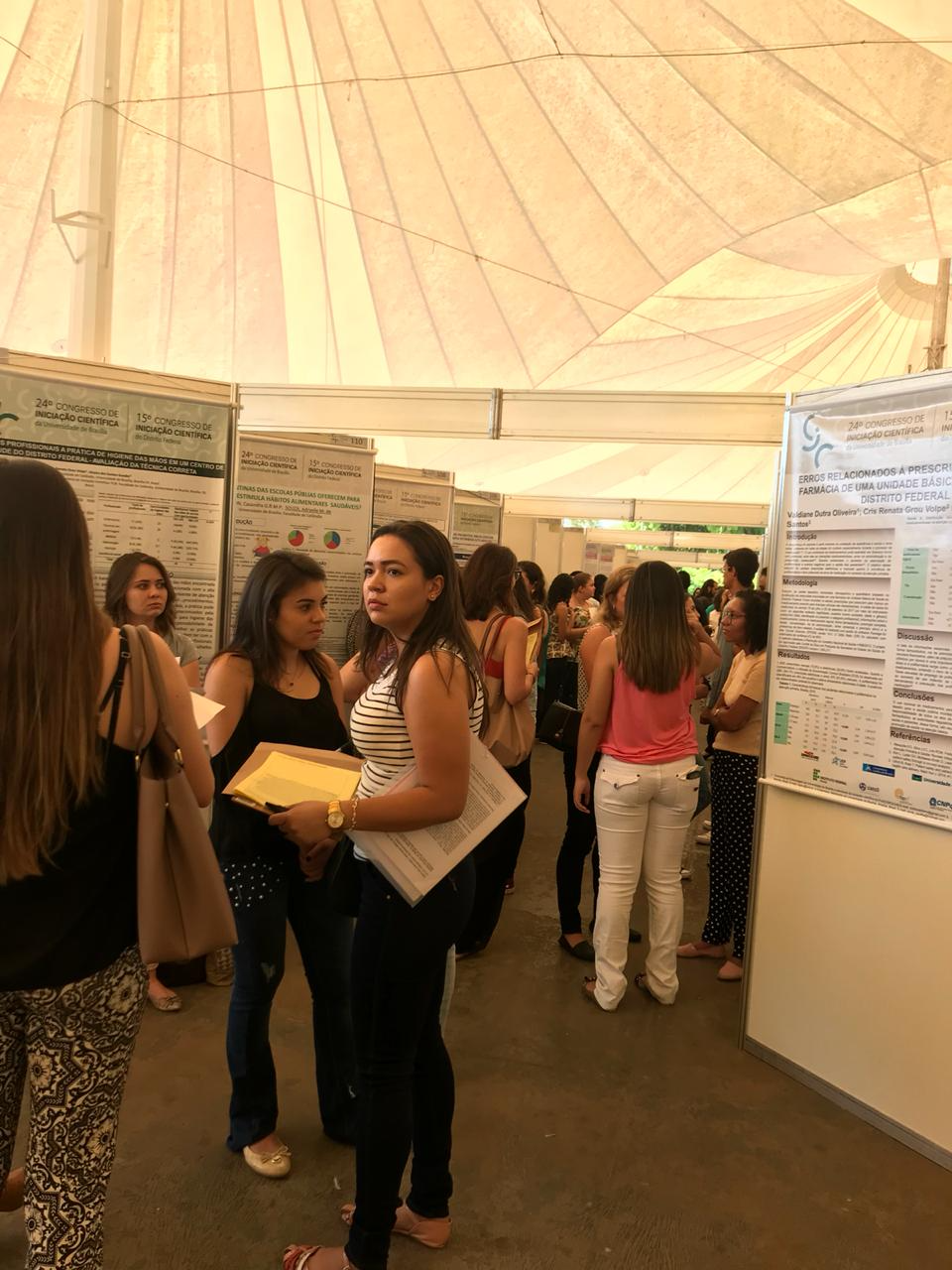 Roda de conversa
Iniciação científica
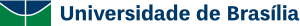 Semana Universitária 2018: ensino, pesquisa e extensão. 640 atividades
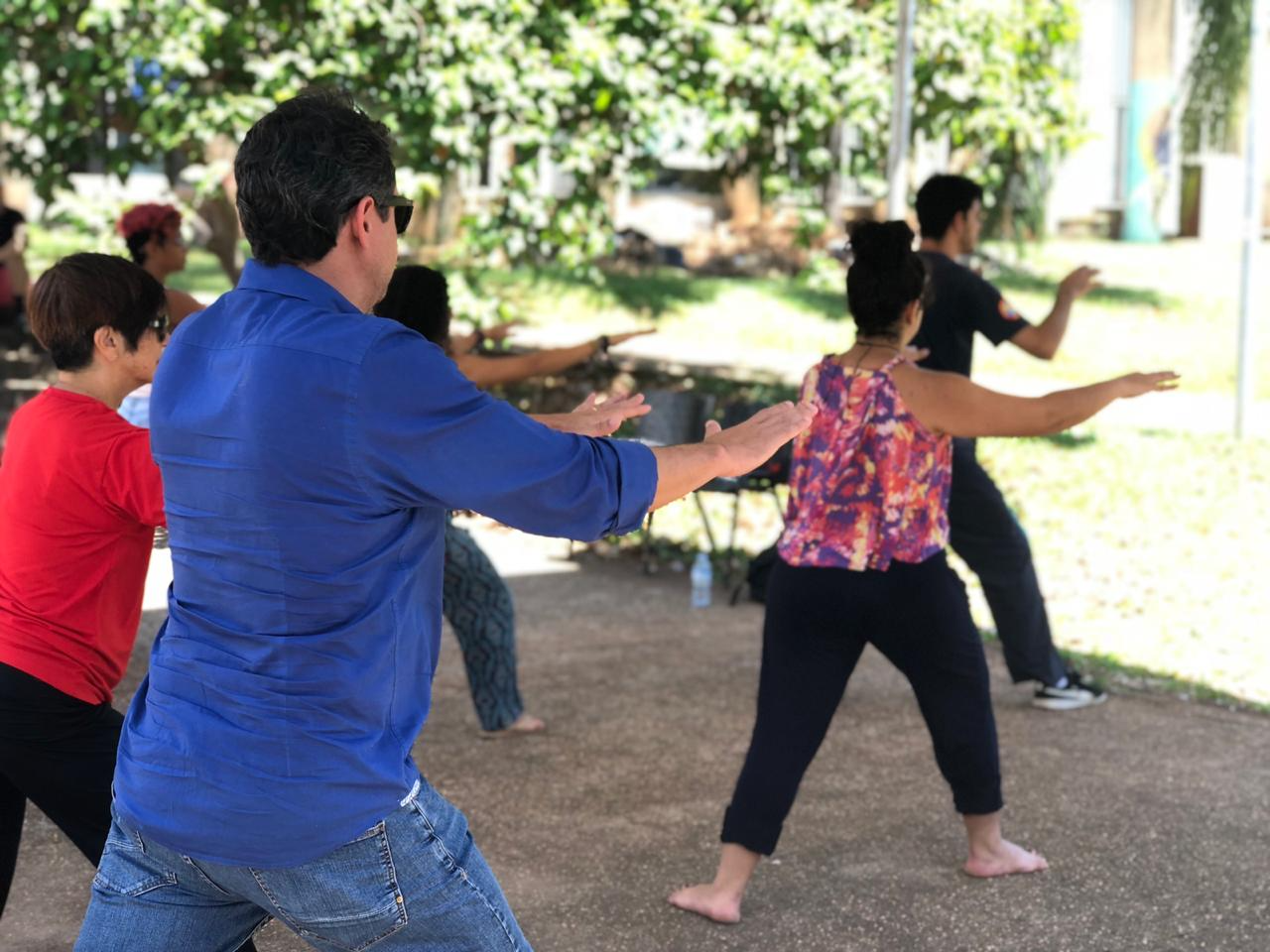 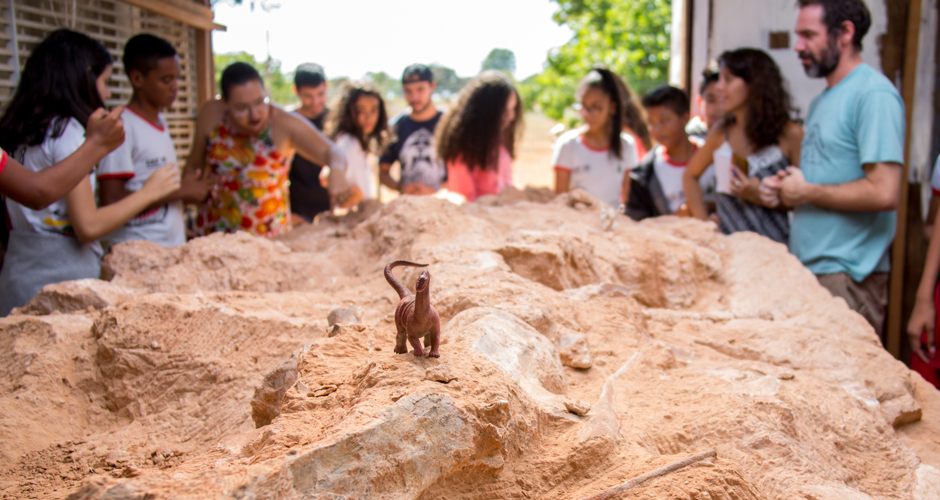 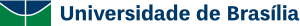 Dados de rankings internacionais
8ª universidade no Brasil (7ª pública), segundo o THE 2019 (801-1000)(avanço de três posições em relação a 2018, publicado em 2017)

Ingresso no THE Países Emergentes(201-250 entre 372 universidades)

Ingresso no THE Golden Ages(151-200 entre 200 universidades)

Avanço de mais de 200 posições no CWUR(passou de 973ª para 737ª)
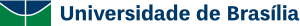 Inovação
8ª universidade mais empreendedora do Brasil em 2017, segundo a Confederação Brasileira de Empresas Juniores

11 tecnologias licenciadas em 2017, nas áreas de Biologia, Química e Medicina.

Incubadora de empresas 

Parque Científico e Tecnológico
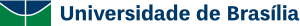 Internacionalização – Cenário atual
Assessoria de Assuntos Internacionais (acolhimento de estrangeiros, programas de intercâmbio, acordos de cooperação)

Comissão Permanente de Internacionalização

Comissão Permanente de Políticas Linguísticas

Plano de Internacionalização (o primeiro em 56 anos de história)

Programa Permanente de Extensão UnB Idiomas (8.000 estudantes matriculados em 2017): comunidade, sociedade em geral, embaixadas

 Núcleo de Ensino e Pesquisa em Português para Estrangeiros (1.300 estudantes atendidos anualmente)
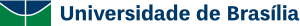 Internacionalização – Cenário atual
749 estudantes estrangeiros recebidos de 2012 a 2017. No mesmo período, 943 alunos foram enviados para universidade estrangeiras
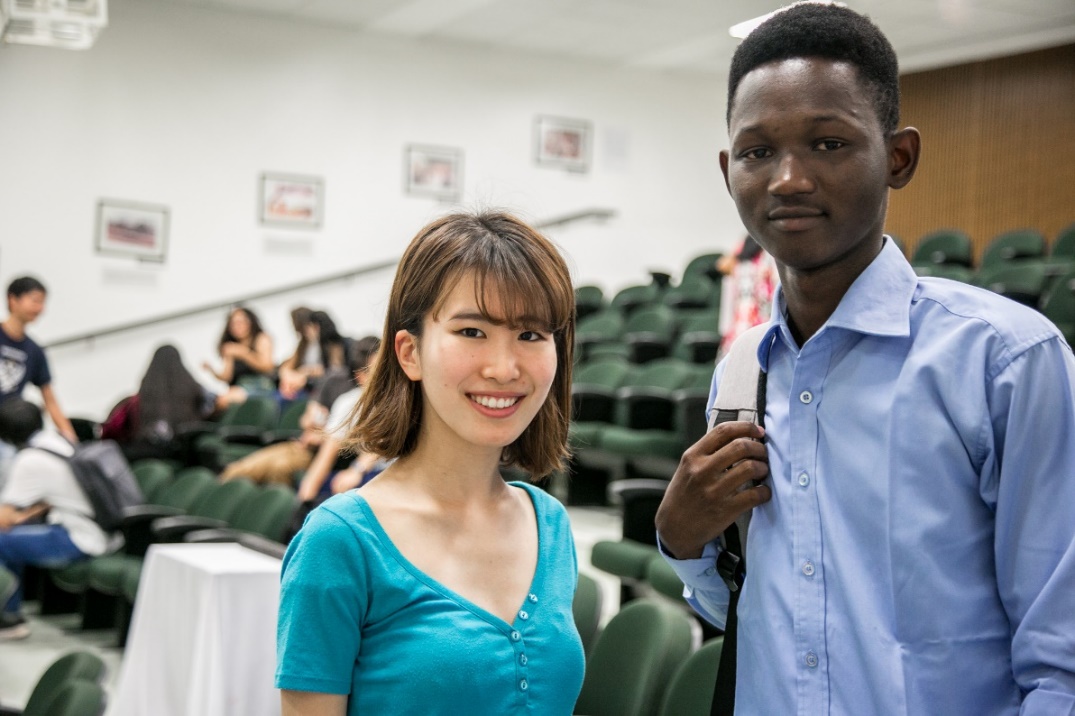 Intercambistas e acadêmicos vindos pelo Programa de Estudantes Convênio de Graduação (PEC-G) - 2018
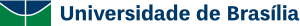 Internacionalização – Cenário atual
Seis cátedras (promovem a formação acadêmica e o desenvolvimento de pesquisas em temas emergentes)

Quatro instituições internacionais (Casa da Cultura da América Latina, Casa Franco-Brasileira da Ciência, Instituto Confúcio e Instituto Rei Sejong)

Mais de 270 convênios com instituições de 47 países

Redes e parcerias estratégicas (Grupo Tordesilhas, GCUB, AUGM, etc.)

14 programas de pós-graduação com notas 6 e 7, segundo a Capes, e  17 programas de pós-graduação com nota 5

Aproveitamento parcial de créditos cursados no exterior
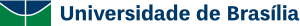 Internacionalização – Diretrizes e desafios
Política linguística - internacionalização “em casa” (ensino, pesquisa, extensão e gestão administrativas)

 Política de comunicação ampla, dinâmica e multilíngue - estratégias de comunicação para os públicos interno e externo

Mobilidade acadêmica em perspectiva institucional - para que experiências individuais se convertam em cooperações de efeito mais duradouro; aproveitamento de créditos e co-tutela

Pesquisa integrada e para a inovação - tornar as parcerias internacionais institucionais, geralmente construídas individualmente pelos pesquisadores

 Redes e parcerias estratégicas - consolidar as já existentes e buscar o desenvolvimento de outras, em especial na América Latina e países com perfil parecido
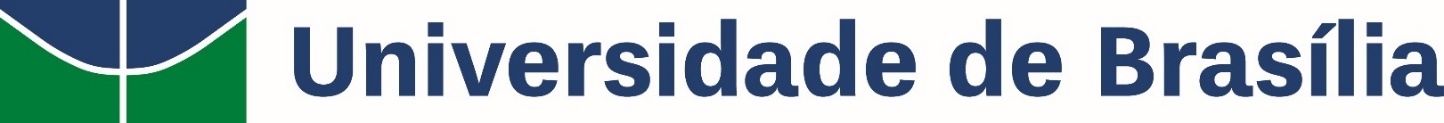 Obrigada!

Márcia Abrahão Moura
Reitora

mamoura@unb.br